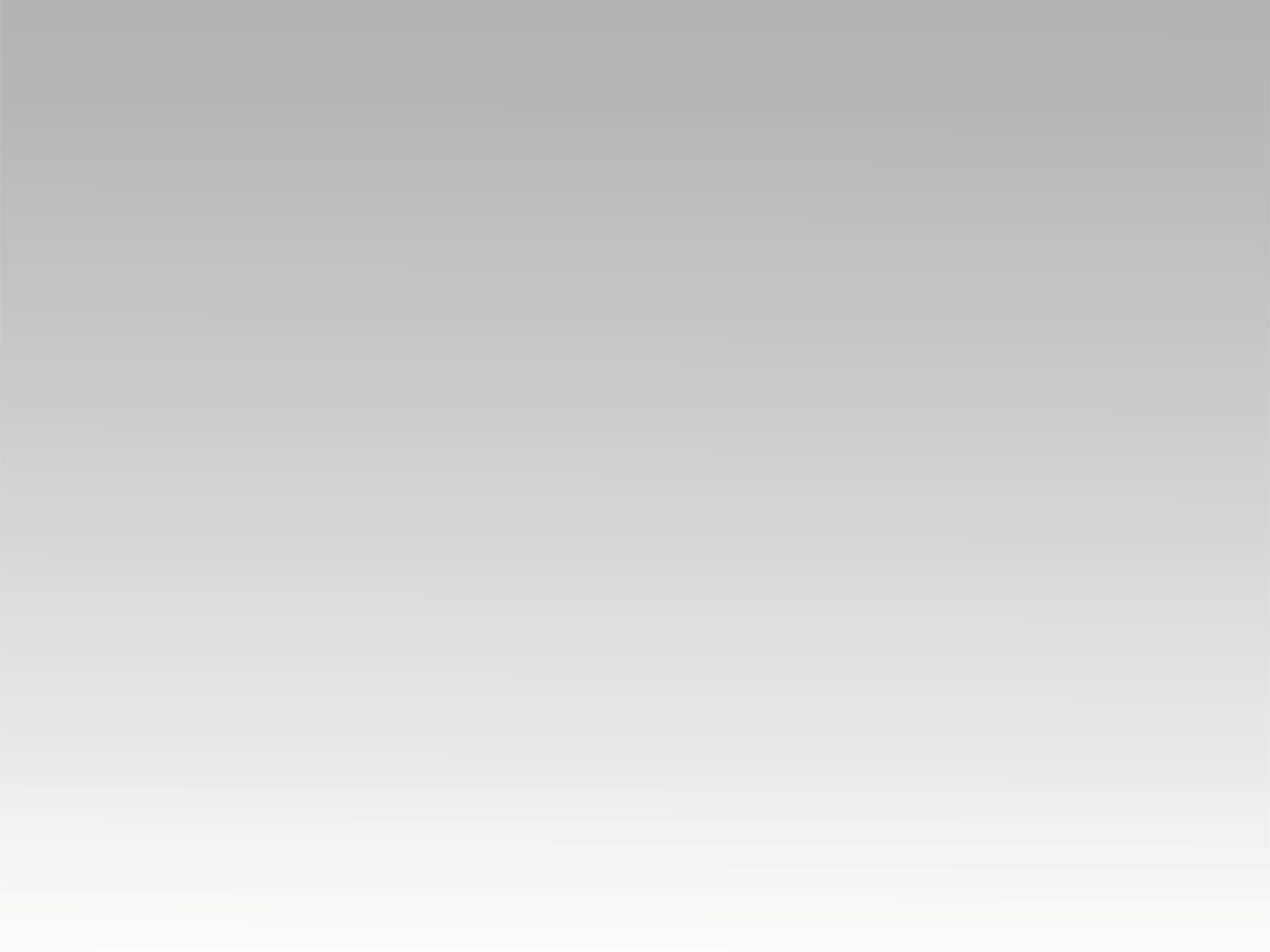 تـرنيــمة
افرحوا في الرب كل حين
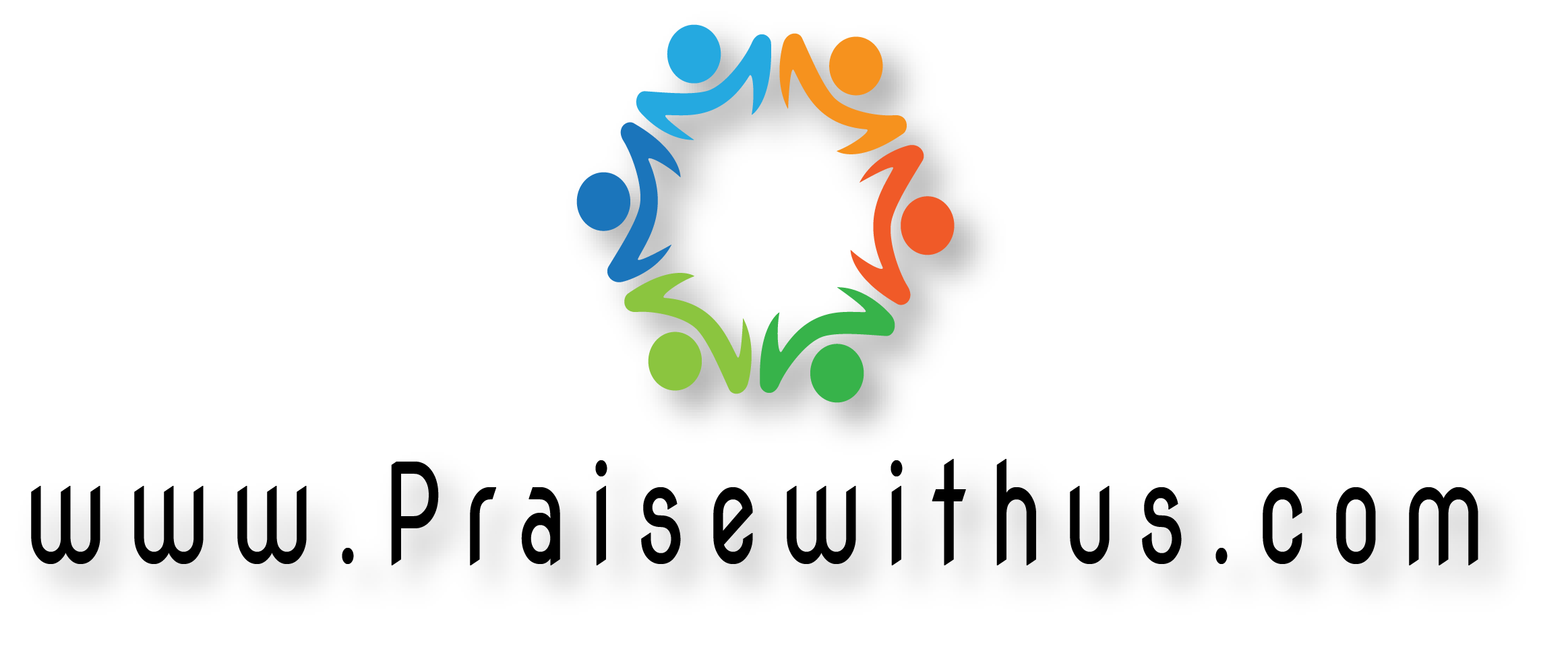 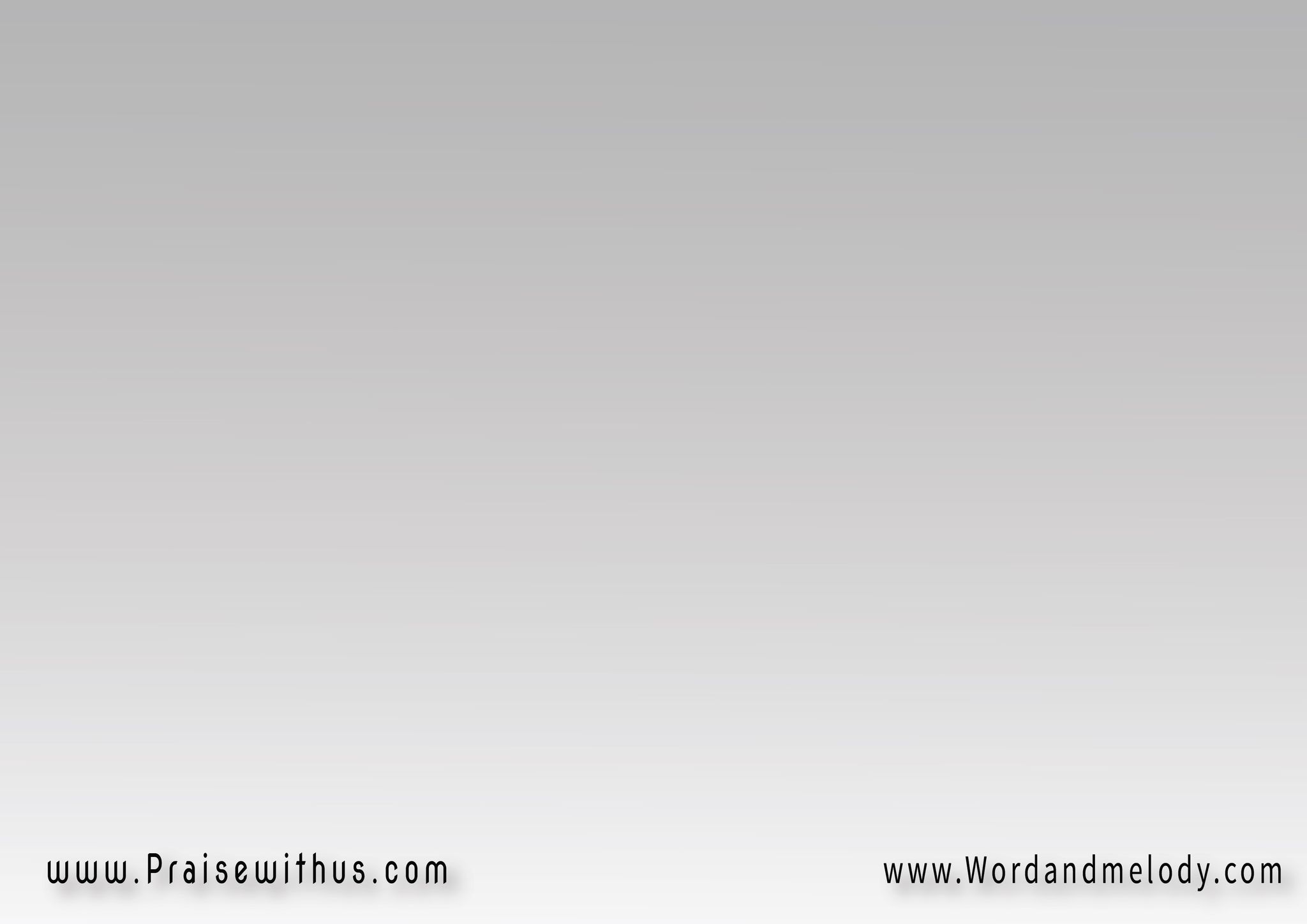 افرحوا في الرب كل حين	 
افرحوا في الرب كل حين
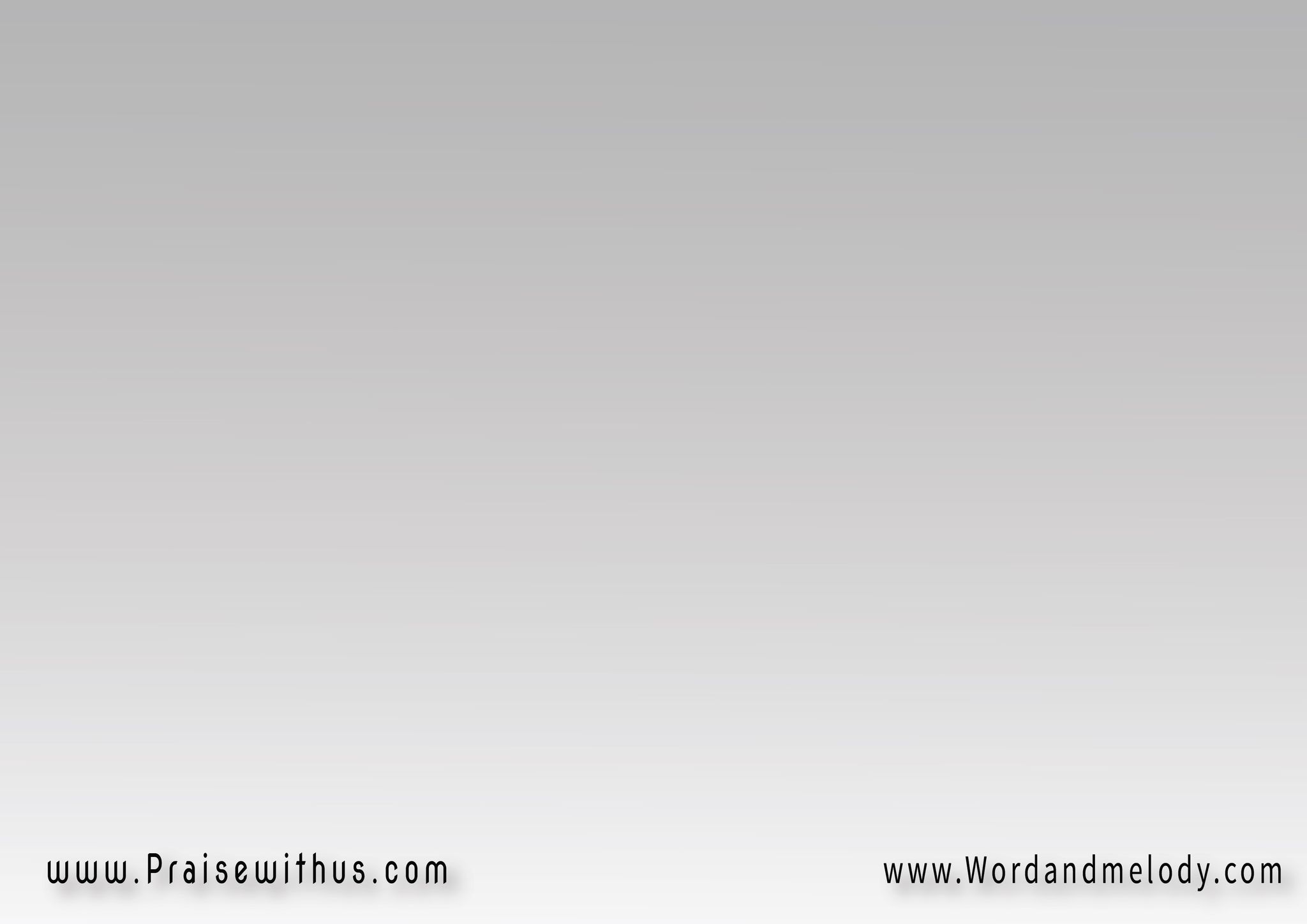 وأقول ايضاً 
افرحوا..افرحوا..افرحوا
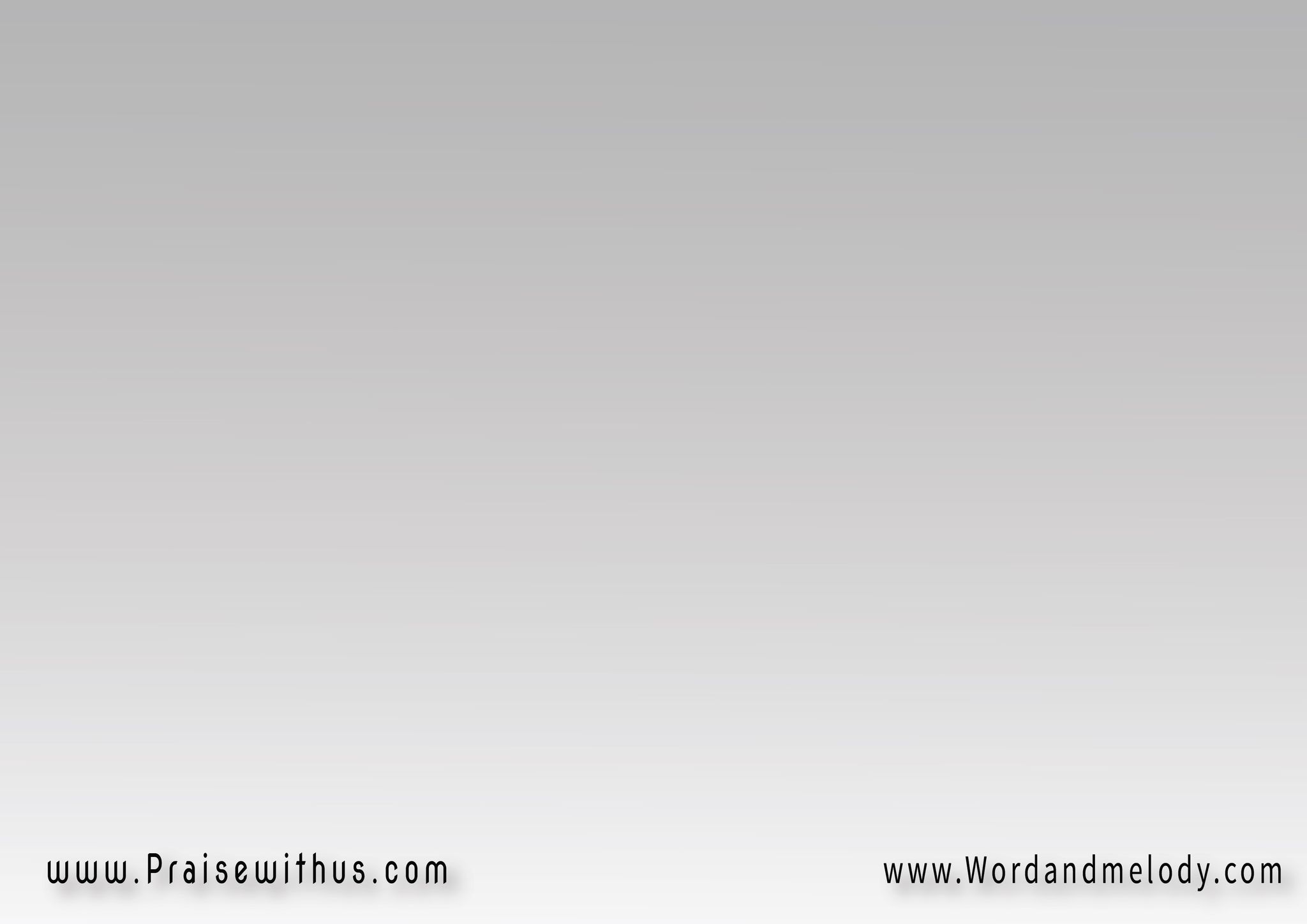 افرحوا في الرب كل حين	 
افرحوا في الرب كل حين
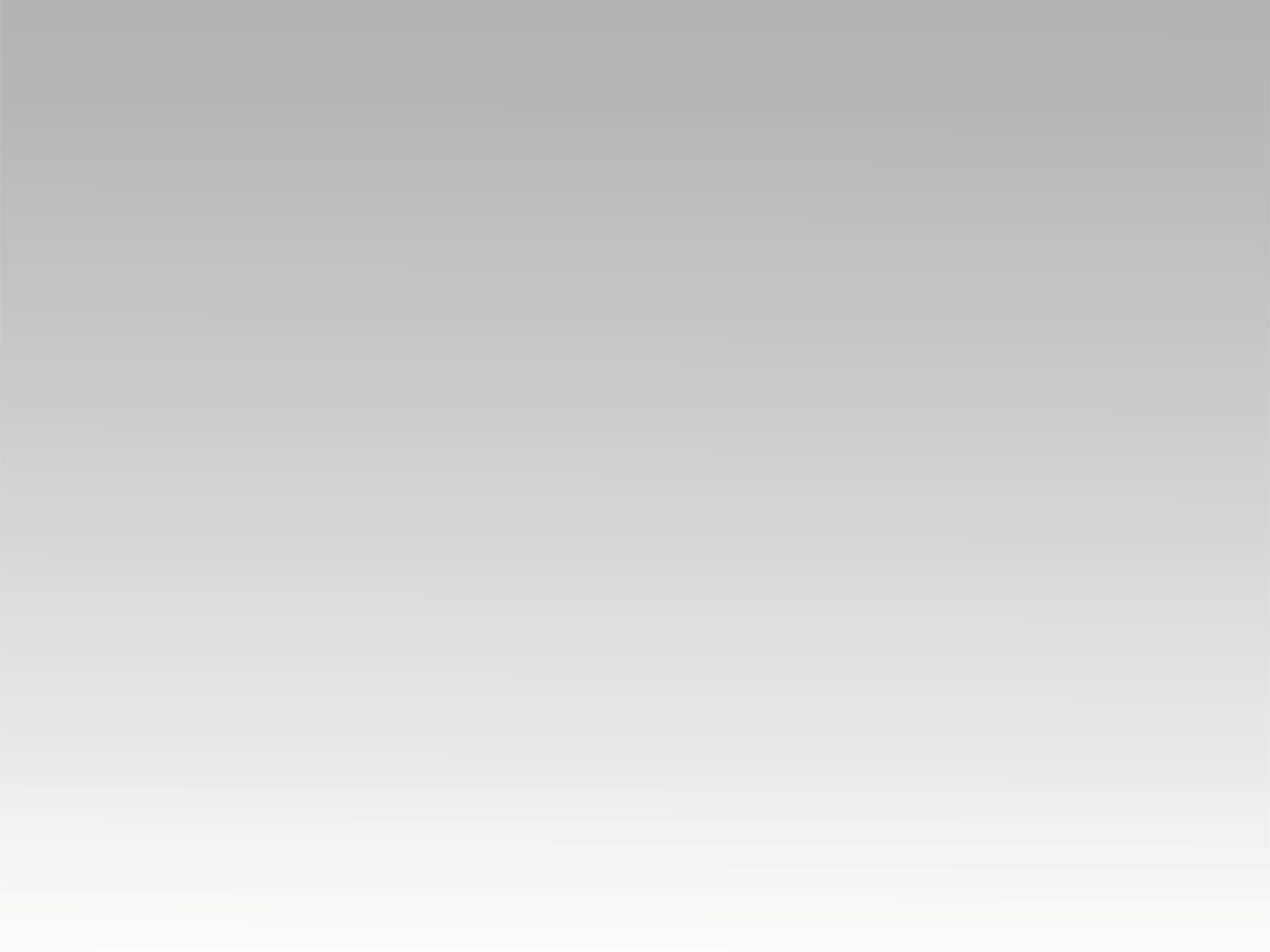 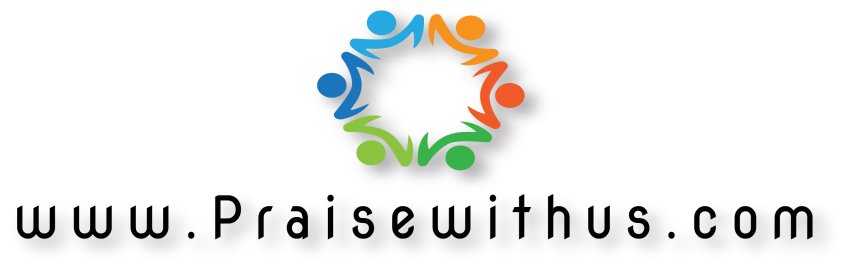